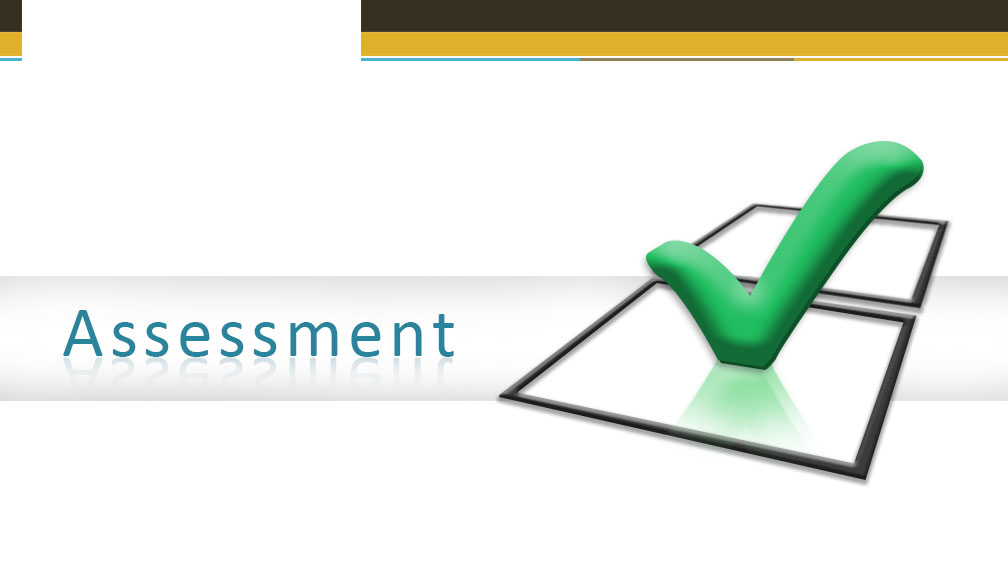 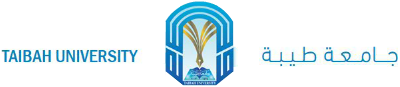 Biology:  Lesson 8
Question 1
The plasma membrane is a fluid mosaic of:
 
phospholipids and proteins

nucleic acids 

sugars

phospholipids.
Question 2
Which of these are functions of cell membrane proteins?
 
Cell–cell recognition and communication

Transport

Enzyme activity

All of the above
Question 3
Which of these types of cell transport requires an input of energy? 
 
Diffusion 

Facilitated diffusion  

Active transport

Osmosis
Question 4
Which of these statements is true of diffusion?
  
Particles move up a concentration gradient, from low to high concentration. 

Particles move down a concentration gradient, from low to high concentration.

Particles move up a concentration gradient, from high to low concentration.

Particles move down a concentration gradient, from high to low concentration.
Question 5
Which property of a particle will allow it to more readily pass through the phospholipid bilayer? 
 
Polar 

Non-polar 

Large size 

Electric charge
Question 6
Which of these statements is true of facilitated diffusion? 
 
It involves the loss of a vesicle. 

It involves the formation of a vesicle. 

It involves a transport protein, such as an aquaporin. 

It is also called “cell eating.”
Question 7
Which of these is a part of the process of active transport?  
 
The solute is transported down a concentration gradient. 

ATP binds to the substrate. 

A phosphate from ATP binds to the solute. 

 A phosphate from ATP binds to the transport protein.
Question 8
Which of these is part of the process of active transport? 
 
Detachment of the solute causes the transport protein to return to its original shape.

Detachment of the phosphate causes the transport protein to return to its original shape.

Detachment of the solute causes the membrane to return to its original shape. 

Detachment of the phosphate causes the membrane to return to its original shape.
Question 9
Which of these is an example of exocytosis? 
 
Secretion 

“Cell-drinking” 

Facilitated diffusion 

Osmosis
Question 10
Which of these statements is true of phagocytosis? 
 
It is also called “cell-eating.”

It is a way for cells to take in a lot of water. 

It is a way for cells to secrete protein products. 

It is also called “pinocytosis.”
ANSWERS
1. A  
2. D 
3. C
4. D 
5. B 
6. C 
7. D 
8. B 
9. A 
10. A